View from Washington and Germantown
Vincent Dattoria
ESnet Program Manager, Facilities Division, Office of Advanced Scientific Computing Research
July 18th, 2012
Talk Outline
SC Organization
ASCR Organization
2013 ASCR Budget Request
Explanation of Budget Changes
DOE Conference Reporting
Notable Activities
ESCC July 18, 2012
SC Organization
ESCC July 18, 2012
ASCR Org Chart
ESCC July 18, 2012
2013 ASCR Budget Request
ESCC July 18, 2012
Explanation of Budget Changes
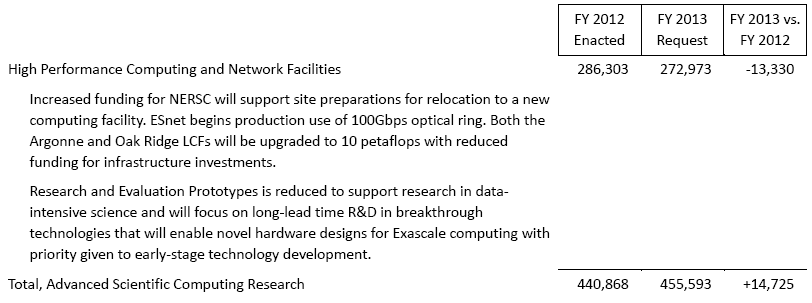 ESCC July 18, 2012
DOE Conference Reporting
New OMB policy for conference sponsorship, hosting, and attendance.
“Aggressively seek to curtail costs…including negotiating w/venues for meeting space, requiring attendees to carpool, bringing audiovisual equipment rather than renting it, etc.”
Data requested annually and updated quarterly (w/actuals).
Hosting a conference with 30 or more participants and at least half on official travel
Sending 15 or more participants from the organization
Conference expenditures >$100K (travel, fees, etc.) 
Scope: Feds and DOE contractors
Different approval levels based on costs:
AD/SC-2 for <$100K or operational in nature
Dep Sec for $100K-$500K
Secretary waiver for >$500K “exceptional circumstances”
ESCC July 18, 2012
Notable Activities
Upcoming-
ASCAC (Wash, AGU): Aug 14-15
ASCR/ESnet Program Requirements Review Workshop (GTN, MD): Week of 24 Sep
NERSC/BER Program Requirements Review Workshop (Rockville, MD): Sep 11-12
ESnet/BER Program Requirements Review Workshop (Wash DC metro): Week of Dec 8
ESnet  On-site Operational Assessment (LBNL): Q2 FY13
ESnet customer satisfaction surveys due prior…
ESCC July 18, 2012